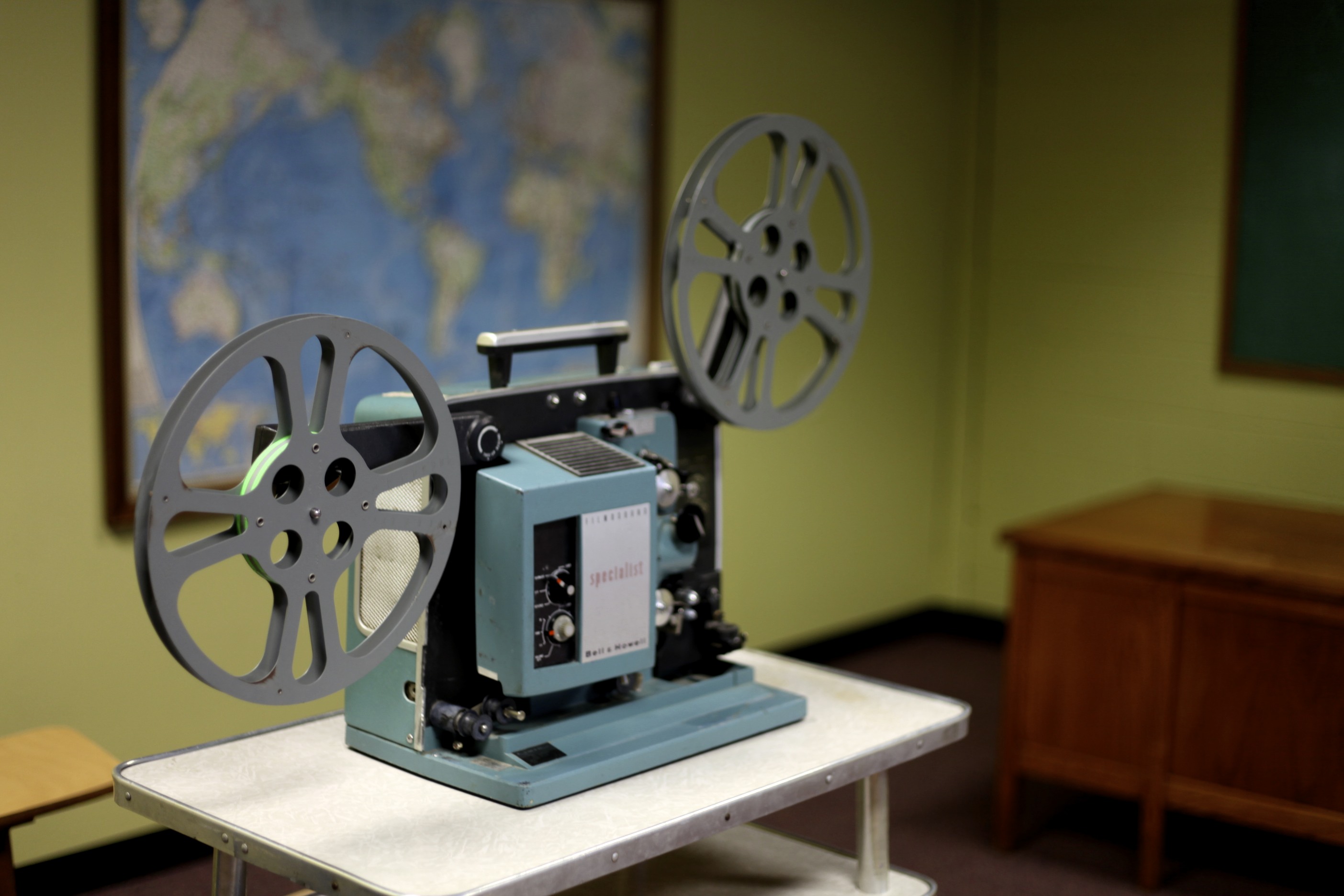 Oficina de vídeo estudantil
tudo que você precisa saber para fazer
seu filme
Kelly Demo Christ - Cinema e Audiovisual UFPEL
Nos créditos de um filme, sempre vemos uma série de nomes e funções que colaboraram na realização daquela obra. Alguns desses nomes aparecem até mesmo mais de uma vez.
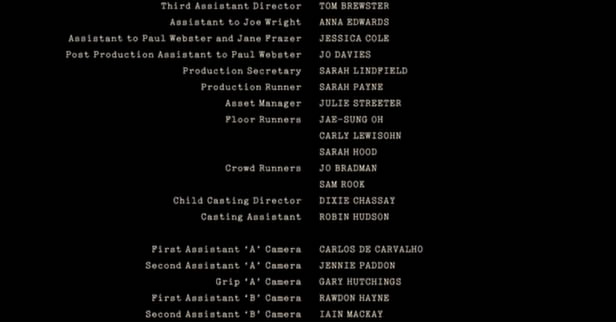 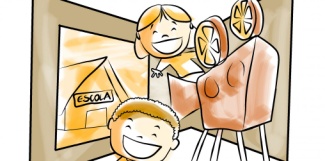 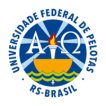 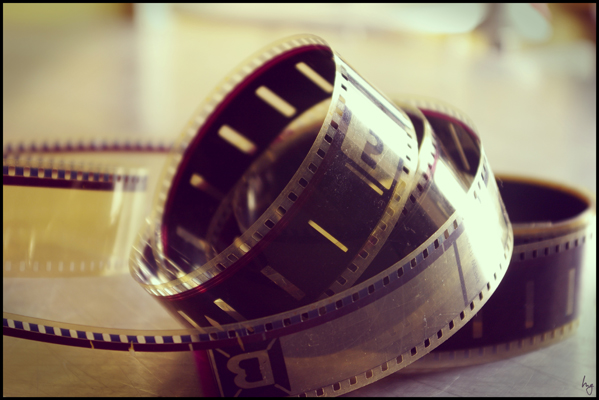 Principais funções de um filme:
Roteirista
Diretor
Diretor de produção
Diretor de fotografia
Diretor de som
Diretor de arte
Montador
Finalizador
Atores
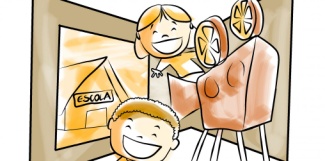 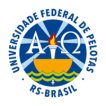 Alguns trabalham em todas as etapas, outros trabalham apenas em algum momento específico da realização do filme.Desta forma, podemos dividir a realização de um filme da seguinte maneira:
Pré-produção
Produção
Pós-produção
Mas qual é o papel de cada função?
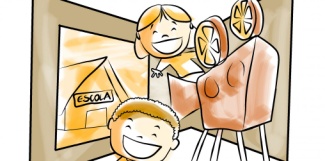 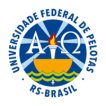 ROTEIRISTA
É quem dá forma escrita para uma história através de um roteiro.
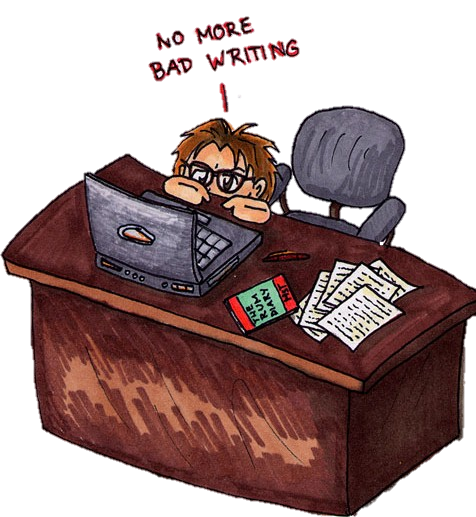 Apesar do papel do roteirista ser crucial para a realização de um filme, o seu trabalho termina assim que ele passa seu roteiro para a etapa de produção.
Muitas vezes se diz que o roteiro pertence a um estágio anterior ao da pré-produção.
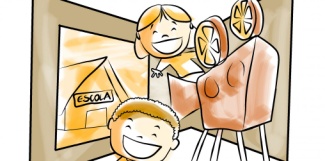 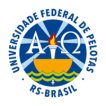 DIRETOR
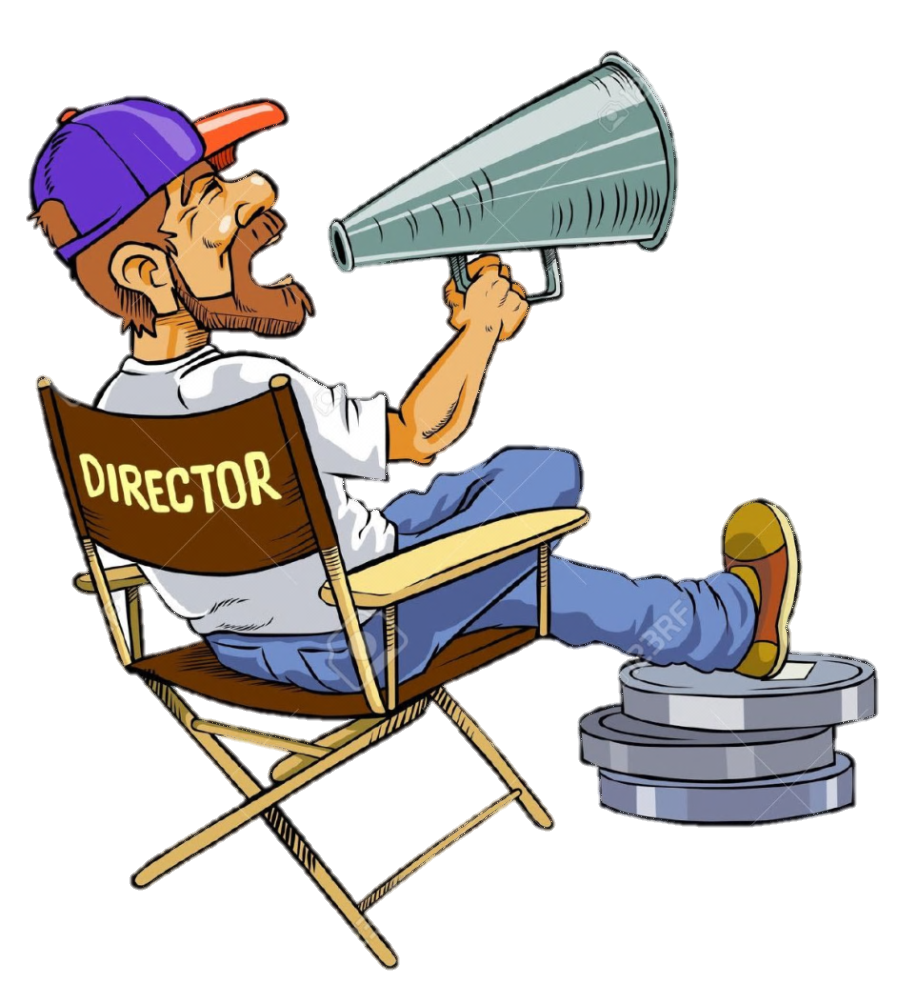 A direção é uma das principais funções de um filme. O diretor o responsável geral pela obra, quem dá a palavra final sobre todas as concepções estéticas e narrativas. Sua responsabilidade principal é a escolha de cada um dos planos do filme, e a direção dos atores.
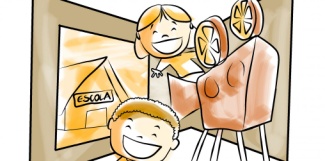 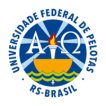 Pré, produção e pós
DIRETOR DE PRODUÇÃO
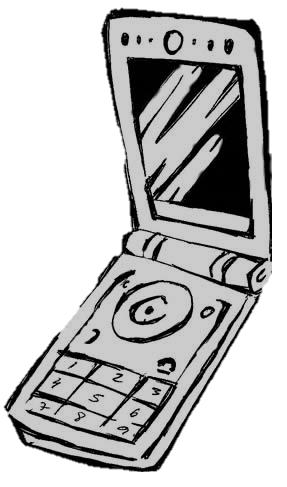 O diretor de produção é quem organiza o filme. Ele une a equipe, organiza as datas das gravações, viabiliza tudo que for necessário para que o filme seja realizado (equipamentos, objetos de cena, figurinos, alimentação).
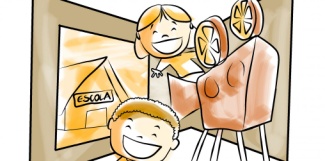 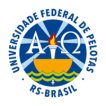 Pré, produção e pós
DIRETOR DE FOTOGRAFIA
Na maioria dos casos, o diretor de fotografia é também o câmera (cinegrafista). Ele é o responsável por transformar o filmes em imagens, então precisa conhecer bem seu equipamento, e saber lidar com a luz que tem disponível (ou muitas vezes, indisponível).
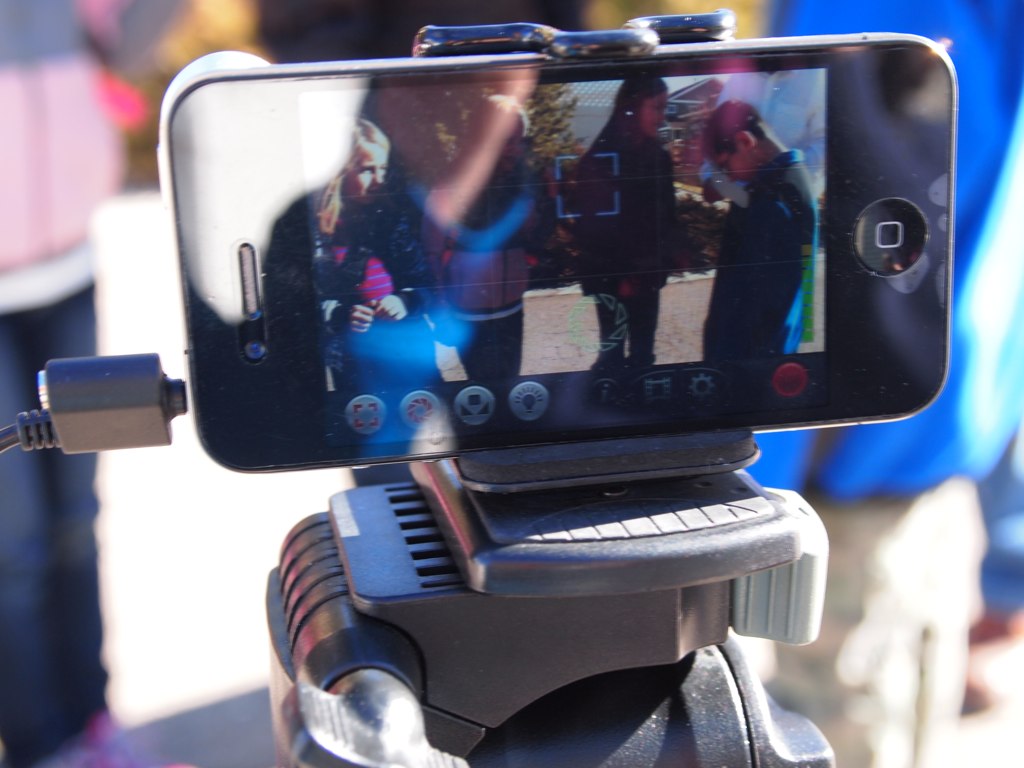 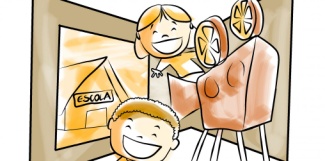 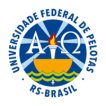 Pré e produção
DIRETOR DE SOM
Ele é o responsável pelo som em todas as suas camadas: vozes, ruídos (efeitos sonoros), e músicas.
Precisa saber operar o equipamento, isolar o ambiente para não captar sons indesejados, e pesquisar a melhor música para ser usada no filme.
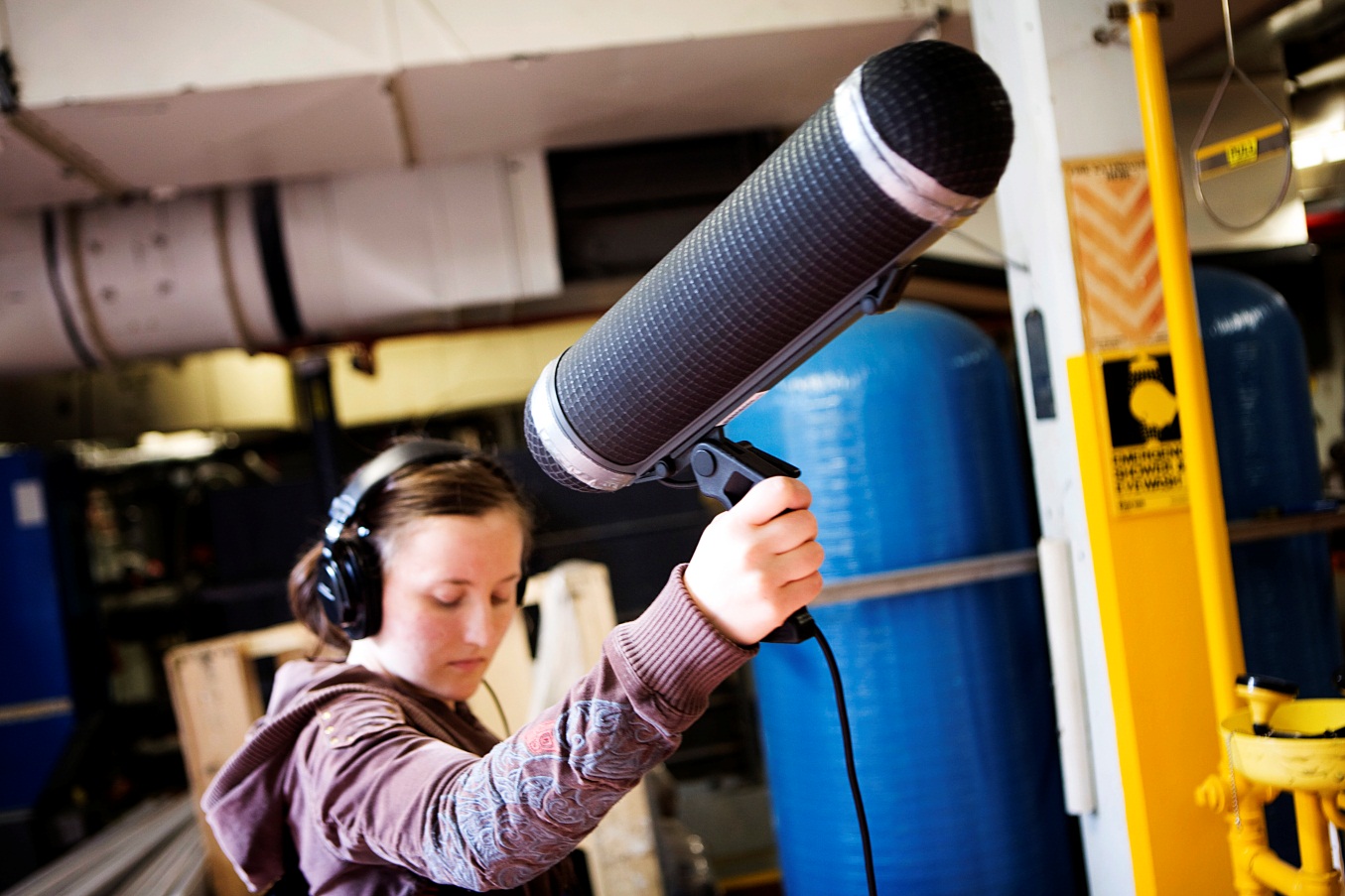 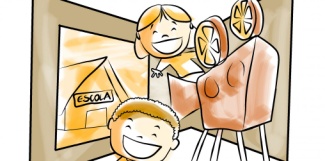 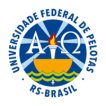 Pré, produção e pós
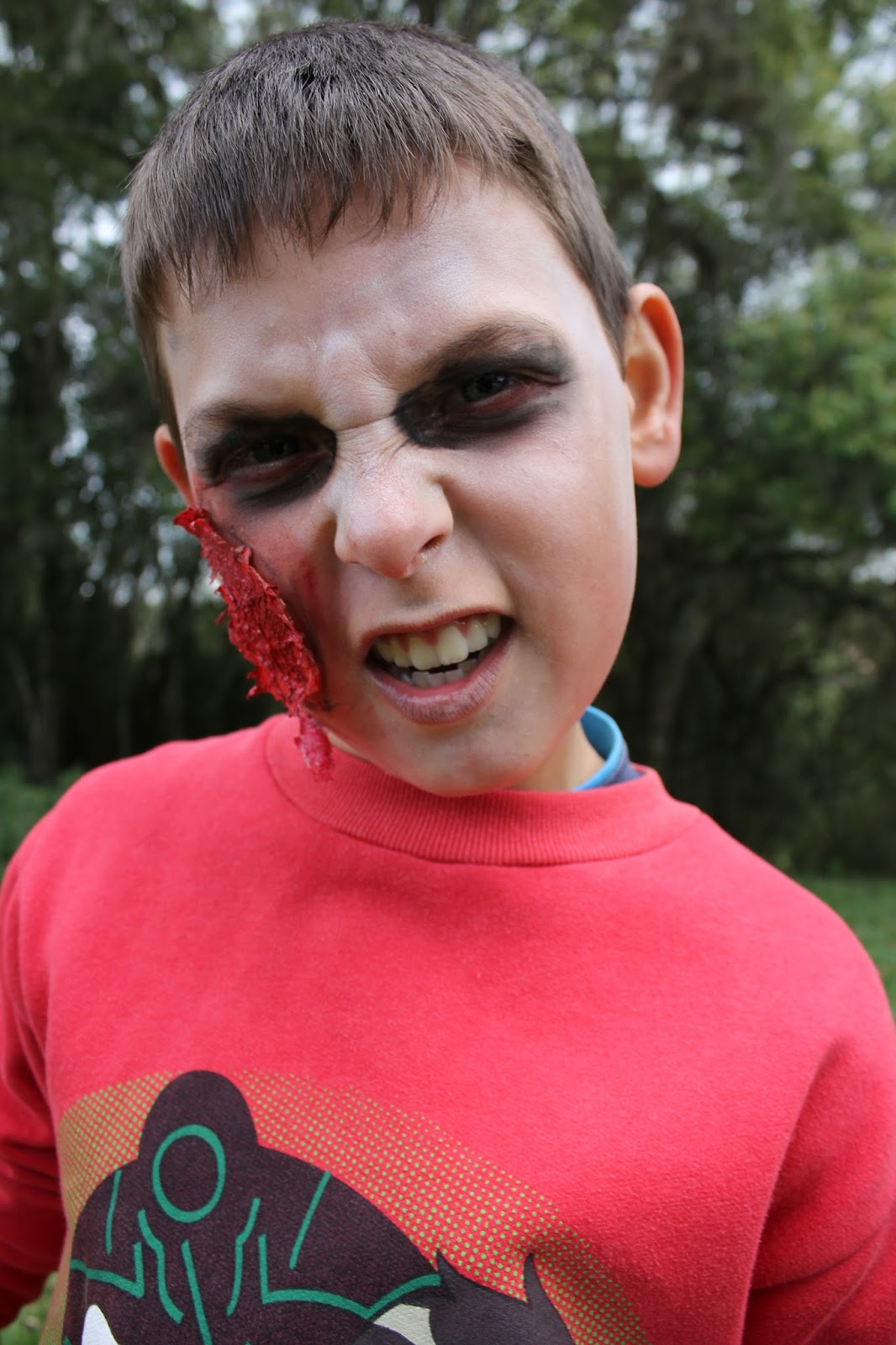 DIRETOR DE ARTE
O diretor de arte é o responsável pelos objetos, figurinos, maquiagens, e ambientação. E isso não significa apenas arranjar este material, mas pensar sobre sua composição e cores. Como estes objetos ajudarão a contar a história, como eles serão usados, como compor os personagens: tudo isso passa pelo trabalho do diretor de arte.
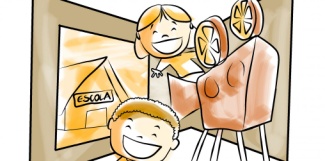 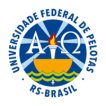 Pré e produção
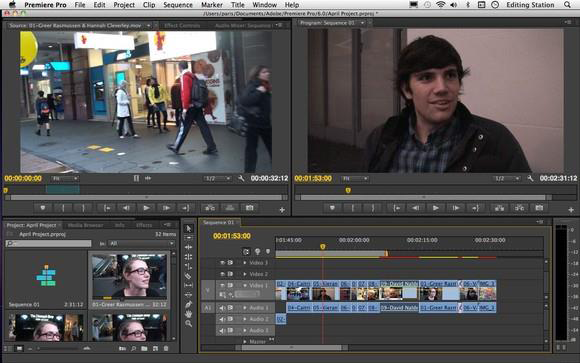 MONTADOR /
EDITOR
O primeiro que começa a trabalhar na etapa de pós-produção é o montador. O diretor precisa passar para o montador as planilhas onde consta tudo que foi gravado para que ele comece a executar seu trabalho. Muitas das escolhas feitas na montagem são feitas em conjunto com o diretor do filme.
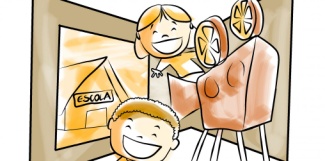 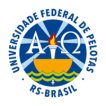 Pós-produção
FINALIZADOR
É o responsável pelos créditos, e por certos tratamentos que são feitos na imagem (brilho, contraste, saturação, gamma, etc.)
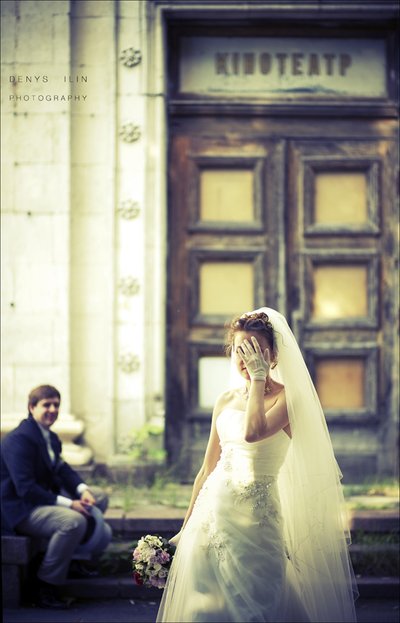 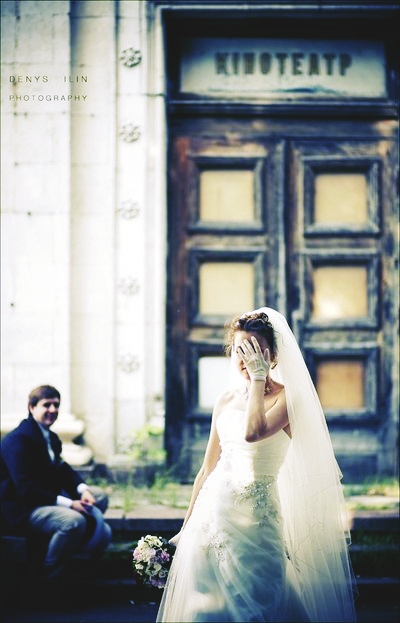 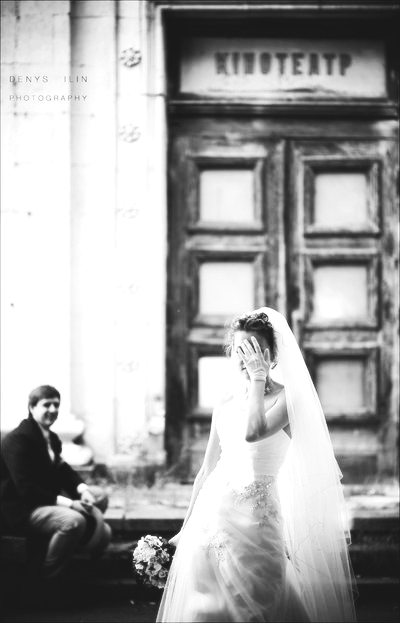 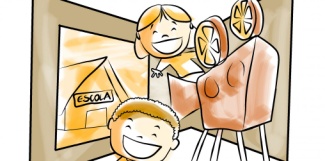 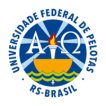 Pós-produção
Um filme raramente é gravado na ordem de seu roteiro. Ele será realizado na ordem que for mais conveniente pensando-se na produção, direção, e as vezes até na direção dos atores.

   Isso não significa que o trabalho do montador irá iniciar apenas quando tudo estiver gravado, ou que as etapas de pré, produção e pós não se misturem.
IMPORTANTE!
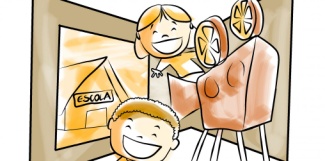 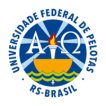